Brandforløbet
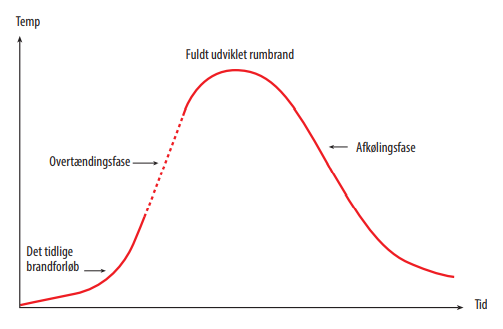 og effekt
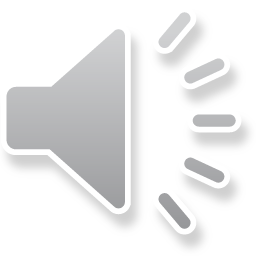 Brandforløbet
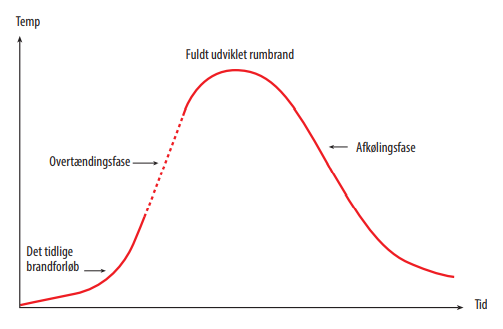 og effekt
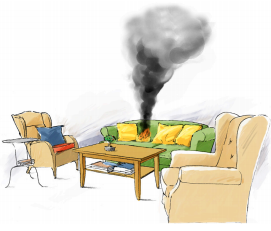 .
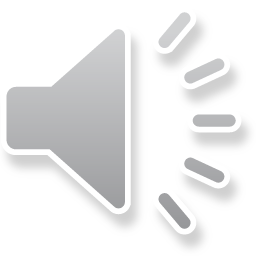 Brandforløbet
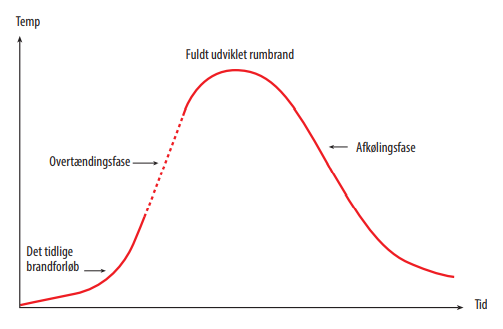 og effekt
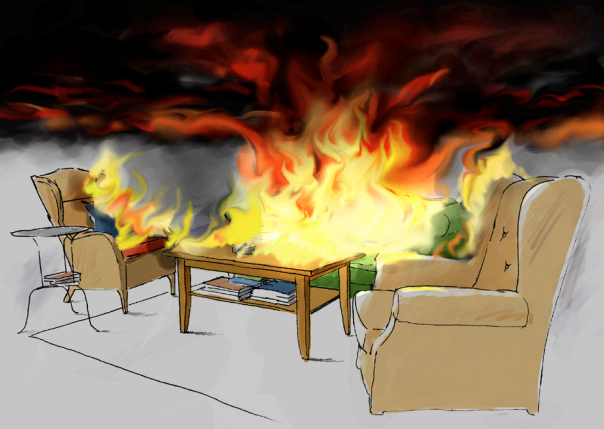 .
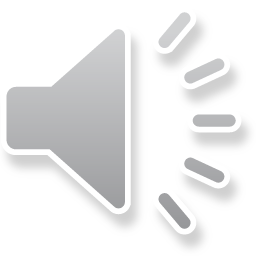 Brandforløbet
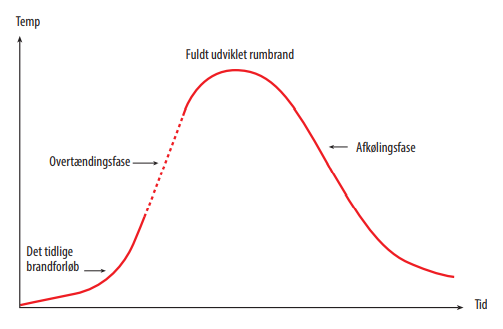 og effekt
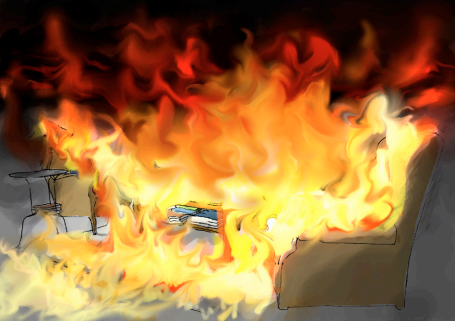 .
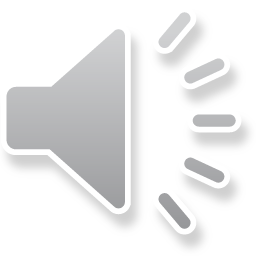 Brandforløbet
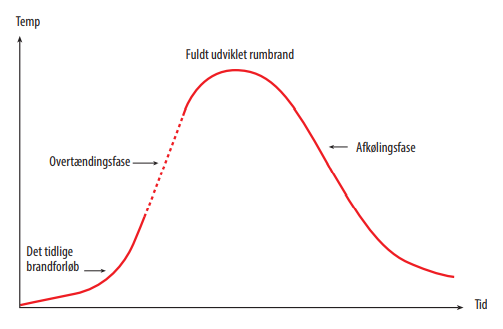 og effekt
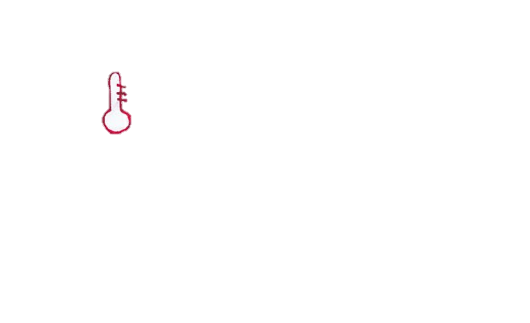 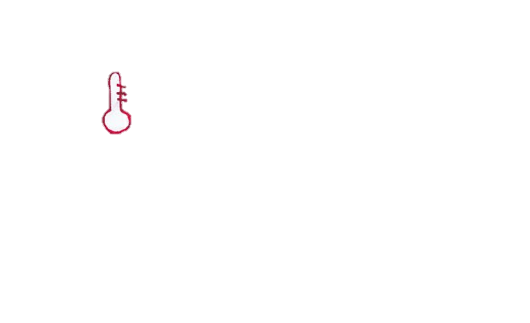 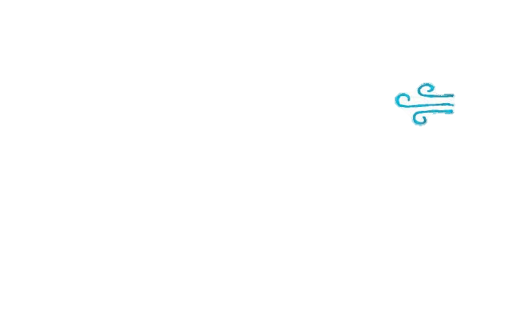 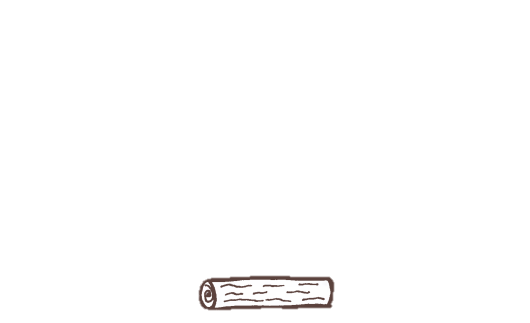 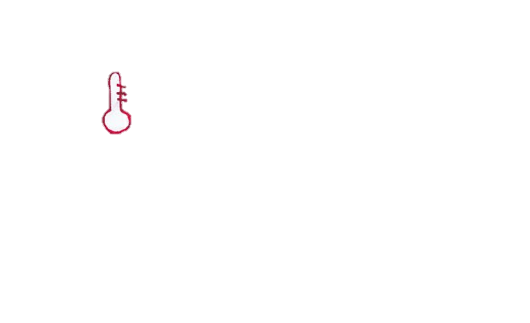 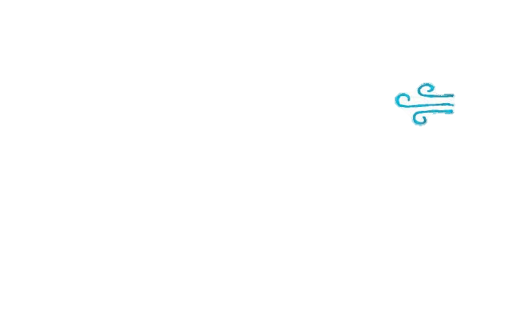 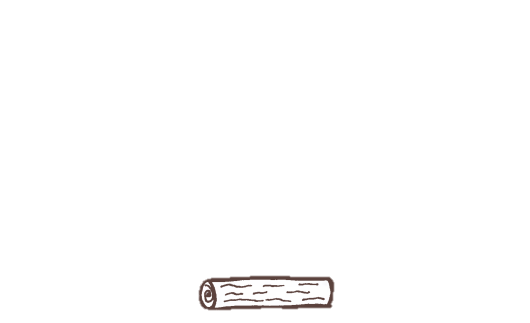 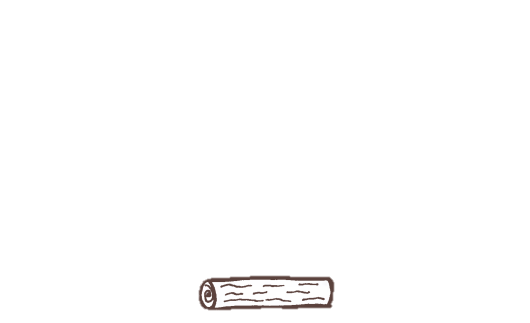 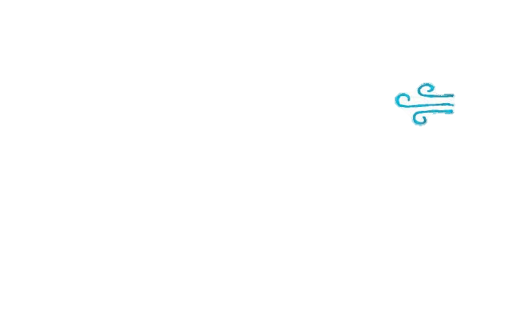 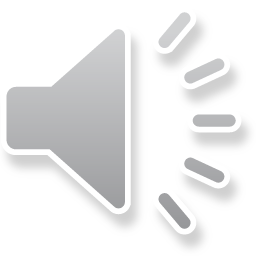